Components of pituitary gland:
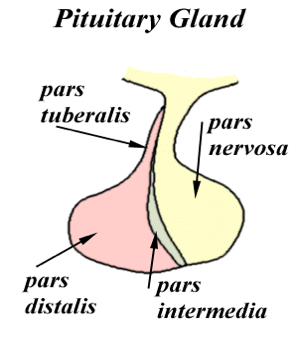 Luteinizing hormone (LH)
Follicle Stimulating Hormones (FSH)
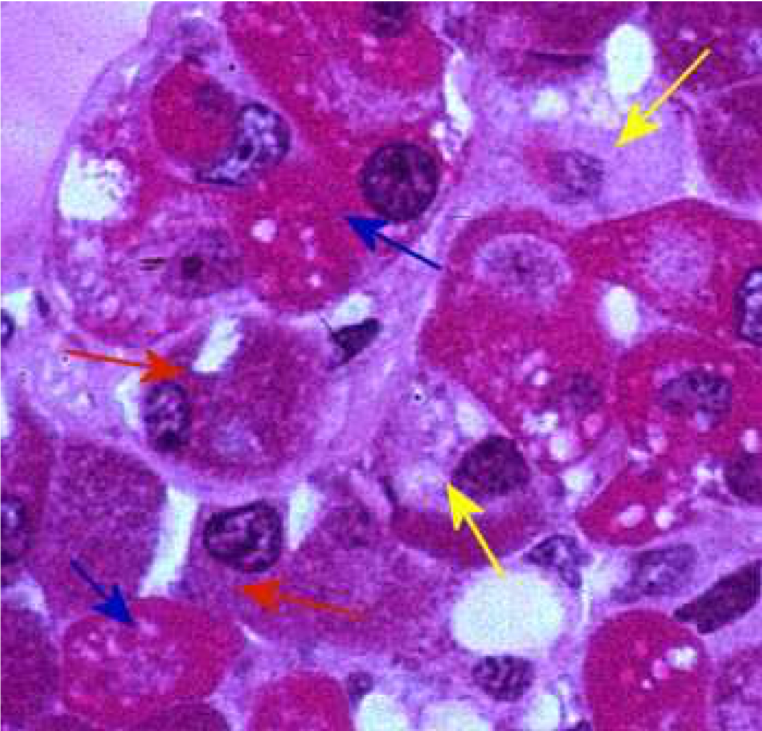 Blue arrow: acidophils 
Red arrow: basophils 
Yellow arrow: chromophobes
Oxytocin work in mammary gland for milk ejection (by contraction of myoepithelial cell that located around the acini)
Q1: Which one of the following is Acidophils Chromophils?
a) Thyrotrophs                 b) Somatotrophs                  c) Gonadotrophs               d) Corticotrophs

Q2: which of the following contains TSH cells ?
a) Thyrotrophs                 b) Somatotrophs                  c) Gonadotrophs               d) Corticotrophs

Q3: Corticotrophs contains which cells ?
a) ACTH cells.                  b) TSH cells.                        c) GH cells.                      d) Prolactin cells

Q4: Which cells are present in pars nervosa?
a) Secretory cells             b) Glial-like cells                 c) Neuronal cells               d) All of them

Q5: The axons of hypothalamohypophyseal tract are situated in?
a) Supraoptic nucleus       b)Suprachiasmatic nucleus   c) Dorsomedial nucleus      d) Lateral preoptic nucleus

Q6: Which of the following is the type of capillaries in pars nervosa?
a) Continuous capillaries   b)Discontinuous capillaries  c) Fenestrated capillaries   d) Non-fenestrated capillaries
1- B
2- A
3- A
4- B
5- A
6- c